1
Curso de capacitación sobre seguridad química
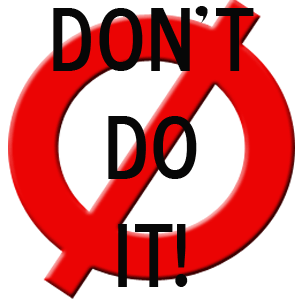 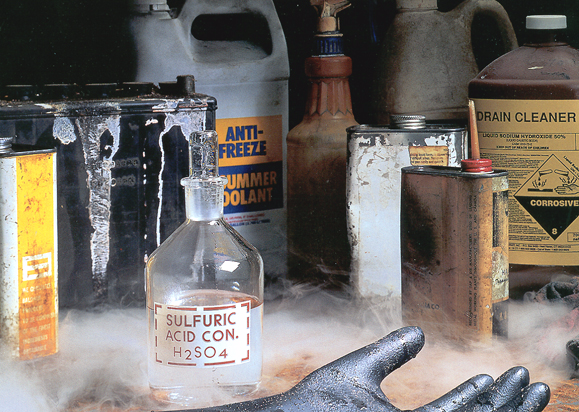 OSHAX.org
[Speaker Notes: La foto en esta imagen describe un almacenamiento peligroso de substancias químicas. Algunos problemas visibles son:
Diferentes tipos de substancias químicas almacenadas juntas.
Contenedores sin etiquetas o con etiquetas desgastadas.
Contenedores dañados u oxidados.
Una niebla visible sugiere presencia de una fuga. 

……………………………………………………………………………….
Este documento PowerPoint está diseñado para concentrarse en la seguridad e identificación de peligros con substancias químicas. Cubre brevemente la jerarquía de controles de peligros y la Ley del Derecho a Saber de la OSHA. El objetivo principal de esta iniciativa de capacitación es crear prácticas de trabajo más protegidas y un ambiente de trabajo más protegido a fin de evitar enfermedades y lesiones ocupacionales.]
2
Curso de capacitación sobre seguridad química Este material fue producido con la beca #SH31179-SH7 de la Administración de Seguridad y Salud Ocupacionales del Departamento Federal del Trabajo. No necesariamente refleja los puntos de vista ni políticas del Departamento Federal del Trabajo, ni tampoco la mención de nombres comerciales, productos comerciales u organizaciones implica un respaldo por parte del Gobierno Federal.
3
Objetivos del curso
Proporcionar a los participantes una capacitación para:
Identificar los peligros que existen en sus sitios de trabajo.
Identificar los efectos potenciales de los peligros en el sitio de trabajo para la salud.
Entender las formas como las substancias químicas pueden penetrar en el cuerpo.
Entender los principios de la prevención y control de los peligros.
Aplicar los principios de control de peligros en el sitio de trabajo.
Entender las responsabilidades del empleador respecto a la exposición a substancias químicas peligrosas.
Conversar y analizar las estrategias para crear sitios de trabajo más seguros.
4
Introducción
Cerca de 32 millones de trabajadores están potencialmente expuestos a uno o más peligros químicos.(1)
Existen casi 650 mil productos químicos y hay otros cientos que se introducen anualmente. (1)
La exposición a substancias químicas puede causar o contribuir a causar muchos efectos graves en la salud, tales como padecimientos cardíacos, daños al sistema central nervioso, daños a riñones y pulmones, esterilidad, cáncer, quemaduras y urticarias.
Algunas substancias químicas pueden también constituir peligros para la seguridad física y tener el potencial de causar incendios y explosiones, entre otros accidentes serios.
[Speaker Notes: 1 OSHA 3084, Comunicación de los Peligros de Substancias Químicas.
https://www.osha.gov/Publications/osha3084.html
Revisada en 1998. Es de esperar que haya aumentado la cantidad de trabajadores y de substancias químicas desde entonces.

Ésta es una de las normas de la OSHA que más se citan. 

Este programa está dirigido a sitios de trabajo que no fabrican ni importan ni distribuyen substancias químicas peligrosas. Se han proporcionado notas que subrayan algunos de los requisitos para estos empleadores. Para ver todos los requisitos, consulte 29 CFR 1910.1200.]
5
Identificación de peligros
¿Cuáles son algunos peligros que se pueden encontrar en su lugar de trabajo?
6
Identificación de peligros (cont.)
Rutas de exposición:
Inhalación
Absorción
Ingestión
Inyección
[Speaker Notes: Hay cuatro formas como una substancia química puede penetrar en el cuerpo:

Inhalación: Para la mayoría de las substancias químicas en forma de vapores, gases, nieblas o partículas, la inhalación es la principal vía de entrada. Una vez inhaladas, las substancias químicas son exhaladas o depositadas en el tracto respiratorio. Si quedan depositadas, puede haber daño por contacto directo con el tejido, o bien la substancia química puede difuminarse en la sangre a través del sistema de comunicación entre pulmones y sangre. Al entrar en contacto con el tejido en el tracto respiratorio superior o pulmones, las substancias químicas pueden causar efectos para la salud que varían desde una simple irritación a una grave destrucción del tejido. Las substancias a las que la sangre absorbe circulan y se distribuyen a los órganos que puedan tener una afinidad por esa substancia en particular. Entonces puede haber daños a la salud en los órganos que son sensibles al tóxico.

Absorción de la piel (o los ojos): El contacto con la piel (dérmico) puede causar desde efectos que sean relativamente leves, como enrojecimiento o irritación (dermatitis), hasta efectos más severos, como destrucción del tejido de la piel, u otras condiciones debilitantes. Hay muchas substancias que también pueden atravesar la barrera de la piel y ser absorbidas por el sistema sanguíneo. Una vez absorbidas, pueden producir un daño sistémico a los órganos internos. Los ojos son particularmente sensibles a las substancias químicas. Incluso una breve exposición a la substancia puede causar severos efectos en los ojos, o bien la substancia puede ser absorbida a través de los ojos y transportarse a otras partes del cuerpo causando daños. 

Ingestión: Las substancias químicas que inadvertidamente entran a la boca y son tragadas no dañan por lo general el tracto gastrointestinal en sí, a menos que sean irritantes o corrosivas. Las substancias químicas insolubles en los fluidos del tracto gastrointestinal (estómago, intestinos) son generalmente excretadas. Otras que son solubles son absorbidas a través del revestimiento del tracto gastrointestinal. De ahí son transportadas por la sangre a órganos internos donde pueden causar daños. 

Inyección: Las substancias pueden entrar al cuerpo si la piel es penetrada o pinchada por objetos contaminados. Puede haber efectos cuando la substancia circula por la sangre y es depositada en órganos a los que puede dañar]
7
Identificación de peligros (cont.)
La severidad de los efectos en la salud dependen de:
La duración de la exposición.
La frecuencia de la exposición.
La vía de la exposición.
La salud personal.
El tipo de substancia química.
8
Tipos de efectos para la salud
Puede ser agudo o de largo plazo
Neurológico
Afecta al cerebro, a la médula espinal o a los nervios.
Respiratorio
Afecta el funcionamiento de los pulmones.
Cardiovascular
Afecta el movimiento de los nutrientes y desechos y la temperatura del cuerpo.
[Speaker Notes: Los síntomas neurológicos pueden ser:
Debilidad muscular.
Pérdida de sensación parcial o completa.
Parálisis parcial o completa.
Convulsiones.
Pérdida de capacidades cognitivas.
Dolor inexplicable.
Alerta disminuida. 
 
Los síntomas respiratorios pueden ser:
Garganta irritada.
Tos y / o silibancias.
Falta de aire al respirar.
Reducción de capacidad pulmonar / reducción de funcionamiento pulmonar.
Sofocarse / asfixiarse.
Cáncer en los pulmones.
 
Los síntomas cardíacos pueden incluir:
Falla del corazón.
Imposibilidad de que la sangre transporte oxígeno por todo el cuerpo.]
9
Tipos de efectos para la salud (cont)
Inmunológico
Afecta la capacidad del cuerpo para combatir la infección.
Mutagénico
Provoca cambios en el código genético.
Teratogénico
Afecta al feto en desarrollo o al embrión.
Carcinogénico
Afecta la tasa de división celular.
[Speaker Notes: Los síntomas inmunológicos pueden ser:
Alergia.
Que el sistema inmunológico disminuya o falle.
Trastornos de autoinmunización (ataques del cuerpo a sí mismo).
 
Los mutágenos pueden causar un cambio permanente en el ADN, lo que puede dañar las células y causar ciertas enfermedades (como el cáncer).

Las mutaciones pueden transmitirse a los descendientes.
 
Los teratógenos pueden afectar el desarrollo de un embrión o feto, lo que puede causar defectos de nacimiento.
 
Los carcinógenos pueden afectar al ADN directamente (similar a los mutágenos), pero también pueden causar que las células se dividan más rápidamente, lo que podría aumentar la probabilidad de error de división celular, cosa que podría provocar cambios al código de ADN (mutación).]
10
Tipos de peligros
Biológico
Químico
Ergonómico
Físico
Psicosocial
De seguridad física
[Speaker Notes: Biológico: bacterias, virus, insectos, plantas, pájaros, animales y humanos, etc.

Producto químico: depende de las propiedades físicas, químicas y tóxicas del producto químico.

Ergonómico: movimientos repetitivos, configuración incorrecta de la estación donde se trabaja, etc.

Físico: radiación, campos magnéticos, presiones extremas (alta presión o vacío), ruido, etc.

Psicosocial: estrés, violencia, etc.

De seguridad física: riesgos de resbalones / tropiezos, protección inadecuada de la máquina, mal funcionamiento del equipo o averías.]
11
Tipos de peligros químicos
Inflamable
Usos: solventes, adhesivos, combustibles
Ejemplos: metanol, acetonitrilo, combustible diesel, alcoholes minerales
Corrosivo
Usos: agentes limpiadores, desengrasantes, reactivos químicos
Ejemplos: ácido acético, hidróxido de sodio, amoníaco, fenol
Reactivo
Oxidantes
Usos: desinfectantes, agentes de limpieza, cloro
Ejemplos: ácido nítrico, peróxido de hidrógeno
[Speaker Notes: Inflamable: Un material que se quemará o se encenderá, causando fuego o combustión. Una sustancia química inflamable tiene un punto de inflamación de menos de 100 ° F. Un material combustible se quemará, pero para que eso suceda requerirá una llama o temperatura elevada más una chispa, y tiene un punto de inflamación superior a 100 ° F pero inferior a 200 ° F.
Corrosivo: Un producto químico que causa destrucción visible o alteraciones irreversibles en el tejido vivo por la acción química en el sitio de contacto. pH <2 y pH> 12.5
Reactivo: Un material que reacciona violentamente o explota en condiciones ambientales o en contacto con aire, agua u otros productos químicos.
Oxidantes: Los materiales que tienen una fuerte reacción con materiales orgánicos, a veces lo suficientemente fuerte como para provocar incendios.]
12
Tipos de peligros químicos (cont.)
Peróxidos orgánicos
Usos: Blanqueadores, desinfectantes, reacciones de síntesis química.
Ejemplos: peróxido de benzoilo, peróxido de metiletilcetona; hidrógeno, peróxido.
 Reactivo de agua.
Usos: Aditivos, neutralizadores, reacciones de síntesis química.
Ejemplos: sodio metal, borohidruro de sodio, hidróxido de sodio.
Aire reactivo.
Usos: adhesivos, agentes de recubrimiento, reacciones de síntesis química.
Ejemplos: silano, terc-butil litio
[Speaker Notes: Peróxidos orgánicos: forman fricción y explosivos sensibles a los golpes.
Reactivo de agua: reacciona violentamente con el agua.
Reactivo al aire (pirofórico): reacciona violentamente con el aire.]
13
Tipos de peligros químicos (cont. )
Tóxico:
Carcinógeno
Usos: solvente, líquido de limpieza, desengrasante, desinfectante
Ejemplos: benceno, tetracloruro de carbono, formaldehído *
Mutágeno:
Usos: Desinfectante, solvente
Ejemplos: bromo, benceno; fenol
Veneno:
Usos: conservante químico, pigmento
Ejemplos: azida sódica, pigmentos y tintas en polvo
[Speaker Notes: Tóxico: material que puede causar daño a un individuo si penetra en el cuerpo.

Carcinógeno: una sustancia o agente que puede causar cáncer.
* La IARC clasifica el formaldehído como carcinógeno humano; la EPA lo clasifica como probable carcinógeno humano.

Mutágeno: un agente que puede inducir o aumentar la frecuencia de la mutación en un organismo.

Veneno: cualquier sustancia que pueda dañar la función, causar daño estructural o lesionar el cuerpo.]
14
Tipos de peligros químicos (cont.)
Sensibilizador:
Usos: Desinfectantes, biocidas
 Ejemplos: formaldehído, fenol
Teratógeno:
Usos: equipo eléctrico, aislamiento; conductores
Ejemplos: PCB, mercurio
Irritante
Sustancias en polvo
Usos: relleno, fundición
Ejemplos: sílice
[Speaker Notes: Sensibilizador: una sustancia que causa hipersensibilidad o reactividad a un antígeno, como es el polen, especialmente por una segunda o repetida exposición.

Teratógeno: un agente que causa malformación en un embrión o feto.

Irritante: un material que puede causar daño a un individuo de las siguientes maneras:

Irritante: una sustancia que puede irritar la piel o los ojos.
Sensibilizador de la piel: una sustancia que puede causar una respuesta alérgica después del contacto con la piel.
Toxicidad aguda (nociva): una sustancia que puede ser mortal o causar daño a los órganos por una sola exposición a la substancia a corto plazo.]
15
Medidas de protección
Substituya por una substancia química más segura, si es posible.
Use los controles de maquinaria adecuados, incluyendo la ventilación.
Use el equipo de protección personal cuando maneje materiales peligrosos.
Quítese el equipo de protección personal cuando entre a las áreas comunes y corredores.
Etiquete las áreas donde se requiere "PPE" (equipo de protección personal).
No coma ni beba, ni fume, ni guarde comida, ni se ponga maquillaje en áreas de trabajo.
16
Jerarquía de controles
[Speaker Notes: Eliminar el peligro es el método más efectivo para controlar los peligros. Lo mejor es sustituir el peligro por una substancia química o proceso no peligroso o menos peligroso. Sin embargo, para las operaciones ya existentes, la eliminación y la sustitución pueden ser las más difíciles de implementar, ya que se pueden necesitar cambios importantes para eliminar la sustancia o el proceso peligroso.
 
Los controles de maquinaria o controles técnicos están diseñados para eliminar el peligro en la fuente, antes de que entre en contacto con el trabajador. Esto es preferible a los controles administrativos o equipos de protección personal (PPE en inglés), pues no depende de la acción o el comportamiento humano. El costo inicial de los controles mecánicos puede ser más alto que el costo de los controles administrativos o el PPE, pero puede reducir los costos operativos a largo plazo.
 
Los controles administrativos tienen como objetivo cambiar el elemento humano del proceso o el programa de trabajo. Por ejemplo, limitar el tiempo de un empleado en un área de exposición, turnos rotativos, etc.

El PPE (equipo de protección personal) es un equipo de seguridad que usan los empleados para protegerlos de los peligros con los que entran en contacto. Los controles administrativos y el PPE dependen en gran medida de los empleados para su implementación.
 
Se ha demostrado que los controles administrativos y el PPE son menos efectivos que otras medidas. Pueden ser relativamente baratos de establecer (en particular cuando se comparan con el costo inicial de un control de maquinaria) pero, a largo plazo, puede ser muy costoso de mantener (por ejemplo, la compra continua de PPE).]
17
¿Cómo pueden minimizarse los peligros en el lugar de trabajo?
El primer paso para minimizar los peligros en el lugar de trabajo es realizar una minuciosa evaluación de peligros.
Los empleadores pueden contar con las evaluaciones que realicen los fabricantes o los importadores para establecer qué peligros tienen las substancias químicas que ellos utilizan.
Esta información se obtiene en las "SDS" (hojas de datos para seguridad) y de las etiquetas.
[Speaker Notes: Los fabricantes e importadores de productos químicos deben revisar las pruebas científicas sobre los peligros de los productos químicos que fabrican o que importan, e informar de los descubrimientos a sus empleados y a los empleadores que distribuyen o usan sus productos.]
18
Cláusula de deberes generales
Proporcionar un sitio de trabajo libre de peligros reconocidos
El empleador tiene la obligación legal de proporcionar un sitio de trabajo sin condiciones o actividades que sean reconocidas como peligrosas y que causen o tengan posibilidad de causar la muerte o un grave daño físico a los empleados.
19
Responsabilidades del empleador
Proporcionar un centro de trabajo libre de peligros reconocidos.
Identificar y hacer una lista de las substancias químicas peligrosas en sus sitios de trabajo.
Implementar un programa por escrito para comunicar peligros.
Comunicar a los empleados la información sobre peligros.
Proporcionar capacitación.
[Speaker Notes: Es responsabilidad del empleador obtener hojas "SDS" de datos para la seguridad, y etiquetas para cada producto químico peligroso si es que el fabricante, el importador o el distribuidor no los proporcionan.
 
El programa escrito de la Norma de Comunicación de Peligros incluye etiquetas, hojas SDS y capacitación de empleados.
 
Comunique la información de riesgos a los empleados a través de etiquetas, hojas de datos para su seguridad SDS y programas formales de capacitación. Los empleados deben saber dónde encontrar información sobre los peligros, y ésta debe ser accesible para ellos.]
20
Capacitación
Se requiere capacitación para los empleados que están expuestos a substancias químicas peligrosas en su área de trabajo:
Al momento de su asignación inicial.
Siempre que se introduzca un nuevo peligro en su área de trabajo.
Debe proporcionarse la capacitación en el idioma que el empleado pueda entender.
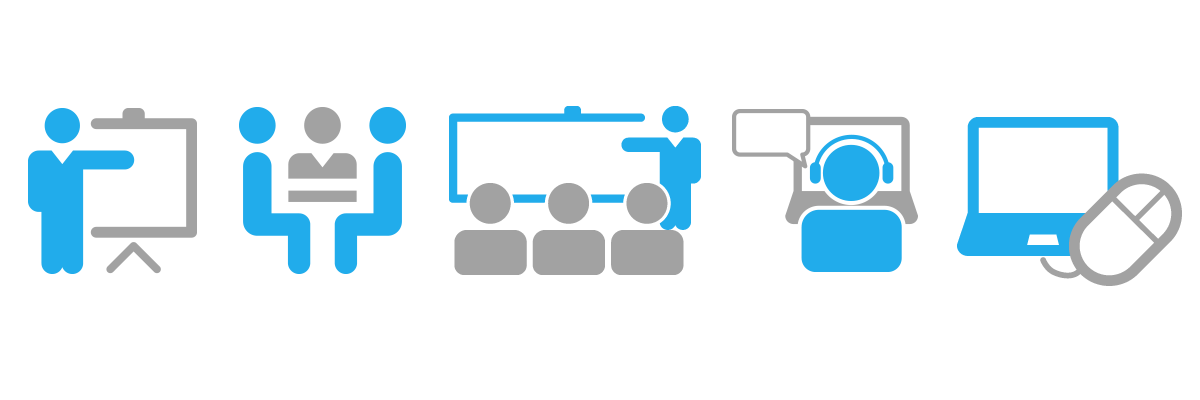 https://www.arlo.co/features/training-company-software
[Speaker Notes: 1910.1200 (h)
La capacitación no queda completada únicamente al darle al empleado las hojas de datos para leer. El programa de capacitación del empleador debe constituir un foro para explicar a los empleados no sólo los peligros de los productos químicos en su área de trabajo, sino también cómo utilizar la información generada en el programa de comunicación de peligros. Esto puede lograrse de muchas maneras (audiovisuales, instrucción en el aula, video interactivo), y debe incluir una oportunidad para que los empleados hagan preguntas para asegurarse de que entienden la información que se les presenta. La capacitación debe llevarse a cabo en un idioma que sea comprensible para los empleados.

No es necesario impartir capacitación sobre cada sustancia química específica encontrada en el lugar de trabajo, pero puede realizarse por categorías de peligros (por ejemplo, carcinógenos, sensibilizadores, agentes tóxicos agudos, irritantes, inflamables) que un empleado podría o no podría encontrar en el curso del desempeño de sus deberes.

Los empleados que han sido capacitados previamente por otro empleador, por un sindicato o por otra entidad, no necesitan ser entrenados otra vez si la capacitación previa es suficiente para cumplir con los requisitos normativos de capacitación para el trabajo que se realiza en el presente. Sin embargo, los empleados deben tener información sobre dónde encontrar las hojas de datos de seguridad SDS en el lugar de trabajo, así como quién en la empresa es responsable del programa HazCom y dónde obtener copias.]
21
¿Qué clase de capacitación se necesita para proteger a los trabajadores?
Explicación del programa de comunicación de los peligros, incluyendo información sobre etiquetas, hojas "SDS" de datos para seguridad y cómo obtener y usar la información disponible sobre los peligros.
Cómo detectar la presencia o fuga de una substancia peligrosa (usar dispositivos de monitoreo, observación u olor).
Los peligros de las substancias químicas y sus efectos potenciales en la salud.
Las medidas protectoras, tales como: controles de maquinaria, prácticas de trabajo y el uso de "PPE" (equipo de protección personal).
22
¿Qué información se debe dar a los trabajadores?
Los empleados deben estar informados de:
La norma sobre comunicación de los peligros y sus requisitos.
Las operaciones en sus áreas de trabajo donde hay presentes substancias químicas peligrosas.
La localización y disponibilidad de los procedimientos escritos para evaluar los peligros, el programa de comunicaciones, las listas de substancias químicas peligrosas y las requeridas hojas de datos para seguridad "SDS".
23
Mantenimiento de registros
Los empleadores son responsables de lo siguiente:
Mantener registros de lesiones y enfermedades ocupacionales.
Dar a los empleados, a los ex empleados y a los representantes designados acceso a los registros cronológicos de lesiones y enfermedades ocupacionales (llamados OSHA 300 log).
Dar a los empleados, a los ex empleados y a sus representantes designados acceso a sus expedientes médicos y a sus registros de exposiciones.
24
Derechos del empleado
Recibir información y capacitación sobre los peligros y métodos para evitar daños.
El entrenamiento debe ser en un idioma que los trabajadores puedan entender.
Conseguir copias de los resultados de pruebas hechas para encontrar peligros en el sitio de trabajo. 
Revisar los registros de lesiones y enfermedades ocupacionales.
Los trabajadores pueden poner una queja para hacer que la OSHA inspeccione su lugar de trabajo si consideran que su empleador no está cumpliendo las normas de la OSHA o que hay graves peligros.
[Speaker Notes: Es responsabilidad del empleador obtener hojas de datos para seguridad (SDS) y etiquetas para cada producto químico peligroso si el fabricante, el importador o el distribuidor no los proporcionan.
 
El programa escrito de HazCom incluye etiquetas, hojas de datos para seguridad SDS y capacitación de empleados.
 
Comunique la información de riesgos a los empleados a través de etiquetas, hojas de datos para seguridad SDS y programas formales de capacitación. Los empleados deben saber dónde encontrar información sobre los peligros, y ésta debe ser accesible para ellos.]
25
Disposiciones contra las represalias
El empleado no debe discriminar a los empleados que ejercen sus derechos conforme la OSHA (Programa de Protección al Denunciante).
Poner una queja.
Participar en una inspección o hablar con un inspector.
Solicitar acceso a los expedientes de exposiciones y lesiones.
Reportar una lesión.
Plantear preocupaciones sobre salud y seguridad.
26
Propósito de la Norma de la OSHA sobre la comunicación de los peligros
Para asegurar que los empleadores y los empleados conozcan los peligros en el trabajo y cómo protegerse, a fin de reducir la incidencia de enfermedades, heridas y lesiones debidas a substancias químicas peligrosas.
Programa para comunicar los peligros
Etiquetar contenedores
Hoja de datos para seguridadt
SDS
Program
Label
[Speaker Notes: 29 CFR 1910.1200
La Norma sobre Comunicación de Peligros (HazCom) establece requisitos uniformes para garantizar que se evalúen los riesgos de todos los productos químicos importados, producidos o utilizados en los lugares de trabajo de E.U.A., y que esta información de LOS PELIGROS se transmita a los empleadores afectados y a los empleados expuestos.
 
La Norma HazCom es diferente de otras normas de salud de OSHA porque cubre todos los productos químicos peligrosos. El reglamento también incorpora un "flujo de información hacia abajo", lo que significa que los fabricantes de productos químicos tienen la responsabilidad primaria de generar y divulgar la información, mientras que los usuarios de productos químicos deben obtener la información y transmitirla a sus empleados.]
27
¿Quiénes están cubiertos?
La Norma de la OSHA "HazCom" sobre comunicación de los peligros se aplica a:
Industria general
Astilleros
Terminales marítimas
Estibadores
Construcción
Fabricantes químicos
Importadores
Empleadores
Empleados
[Speaker Notes: 1910.1200 (b)
¿El reglamento se aplica en un entorno de oficina?
Los empleados de oficina que entran en contacto con sustancias químicas peligrosas no están cubiertos por el reglamento, con excepción de casos aislados. La OSHA considera que la mayoría de los productos de oficina (tales como bolígrafos, lápices, cintas adhesivas) están exentos según las disposiciones del reglamento. La OSHA ha declarado que el uso intermitente u ocasional de una copiadora no da como resultado que el reglamento cubra esas acciones. Sin embargo, si un empleado maneja los productos químicos para reparar la máquina, o la opera por largos períodos de tiempo, entonces se aplicaría la norma.
Una “substancia química peligrosa” es cualquier substancia química que sea un riesgo físico o para la salud.]
28
¿Por qué se requiere un programa por escrito?
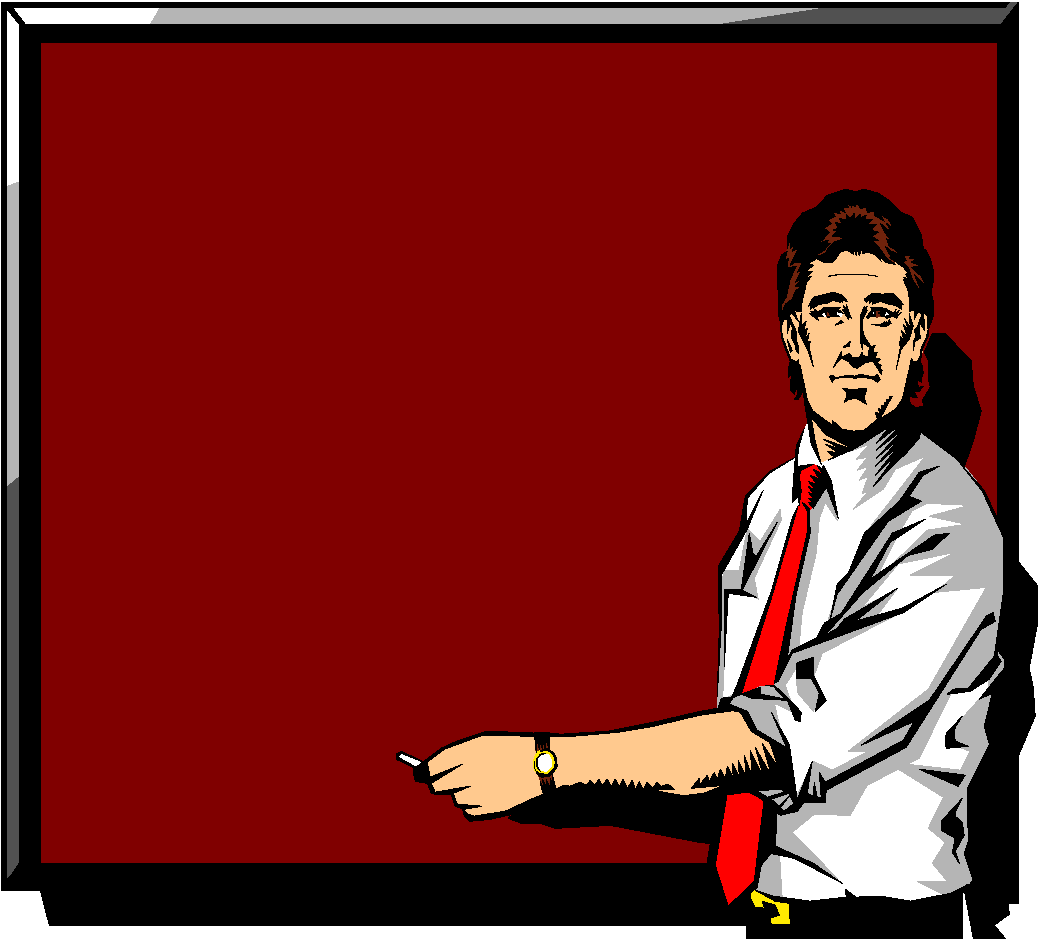 HazCom Program
f) "Etiquetas y otras formas de advertencia"
g) "Hojas de datos para seguridad"
h) "Información y entrenamiento al empleado"
Asegura que todos los empleadores reciban la información que necesitan para informar y capacitar a sus empleados.
Brinda la información necesaria sobre los peligros a los empleados.
[Speaker Notes: 1910.1200(e)]
29
Requisitos del Programa Escrito de Comunicación de Peligros
Hacer lista de substancias químicas peligrosas conocidas.
Dar "SDS" (hojas de datos para seguridad).
Informar a los empleados de las operaciones peligrosas que hay en us área.
Informar a los empleados sobre los peligros de tareas no rutinarias.
La norma escrita de comunicación de peligros HazCom debe estar disponible a solicitud de los empleados o su representante designado.
[Speaker Notes: El empleador también debe describir cómo informará a los empleados sobre los peligros de las tareas no rutinarias (por ejemplo, limpiar los recipientes de reactores) y los riesgos asociados con los productos químicos en las tuberías sin etiqueta.]
30
Etiquetado de los contenedores en el sitio de trabajo
Con vigencia desde 2012, todas las substancias químicas deben estar etiquetadas usando el sistema "GHS" (sistema globalmente armonizado).
En el sistema globalmente armonizado "GHS", hay seis elementos:
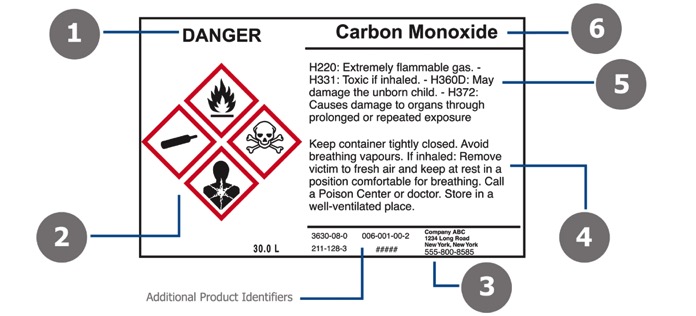 https://www.bradyid.com/en-us/applications/ghs-labeling-requirements
[Speaker Notes: 1910.1200 (f)
Los fabricantes de productos químicos y los importadores deben transmitir la información sobre los peligros a los empleadores intermedios por medio de etiquetas en los contenedores y hojas de datos para la seguridad (SDS).
 
Los fabricantes, importadores y distribuidores de productos químicos deben asegurarse de que los contenedores de productos químicos peligrosos que salgan del lugar de trabajo estén etiquetados, señalizados o marcados con la información adecuada. Los productos de consumo que tienen etiquetas que cumplen con los requisitos de la Ley de Seguridad de Productos para el Consumidor no necesitan tener etiquetas adicionales en cumplimiento con la Norma HazCom.
Otros varios productos químicos (por ejemplo, pesticidas, alimentos, medicamentos, cosméticos, alcoholes para bebidas) que están sujetos a las leyes de etiquetado aplicadas por otras agencias federales también están exentos de los requisitos de etiquetado de la Norma HazCom.
 
 
1- Palabra de señalización: la palabra de señalización indica el nivel de peligro. "Peligro" se usa para los casos más graves, mientras que "Advertencia" es menos severo.
2- Símbolo GHS (Pictograma): estos pictogramas se utilizan para identificar productos peligrosos y se agrupan comúnmente por cada riesgo químico / físico, riesgo para la salud y riesgo ambiental.
3- Información del fabricante: identifica el nombre, la dirección y el número de teléfono de la empresa del fabricante.
4- Declaraciones de precaución y primeros auxilios: son frases que están relacionadas con cada declaración de peligro. Describen precauciones generales de prevención, respuesta, almacenamiento o eliminación. Estas declaraciones se encuentran en la Hoja de Datos para Seguridad del producto químico. Similar a las declaraciones de peligro, las declaraciones de precaución se pueden identificar por un código P (como P100 / no confundir en español la "p" de precaución con la "p" de peligro).
5- Declaraciones de peligro: son frases que describen la naturaleza de los productos peligrosos y el grado de peligro. Las declaraciones de peligro se encuentran en la Hoja de Datos para Seguridad (SDS) del producto químico e identificadas por un Código H (como H100, por la palabra en inglés "hazard").
6- Nombre del producto o identificadores: esto identifica el producto o nombre químico. Se pueden observar identificadores adicionales a la derecha de la información del fabricante (núm. 1).]
Etiquetado de contenedor primario vs. secundario
Los contenedores primarios deben ser etiquetados siguiendo las pautas del sist. GHS:
Bolsas, barriles, botellas, cajas, latas, cilindros, tambores.
Recibidos del fabricante.
Los contenedores secundarios guardan substancias químicas transferidas de contenedores primarios:
Botellas de aerosol, jarras, tarros.
Deben cumplir con el sistema GHS excepto:
Cuando el contenedor permanece dentro del área de trabajo y en posesión del trabajador que lo llenó.
Cuando el material es usado dentro del turno de trabajo del individuo que lo llenó.
32
Sistema Globalmente Armonizado (GHS en inglés)
Sistema Globalmente Armonizado (GHS en inglés)
El propósito del GHS es uniformar en todo el mundo la forma de comunicar los peligros.
La norma de la OSHA HazCom para comunicar los peligros incorpora las clasificaciones y etiquetado del sistema GHS.
Las nuevas hojas de datos SDS deben incorporar el sistema GHS.
33
Las hojas de datos para seguridad (SDS)
Son preparadas por el fabricante o importador del producto químico.
Deben describir:
Sus peligros físicos, tales como: de incendio y de explosión.
Sus peligros para la salud, tales como: signos de exposición.
Las vías de exposición.
Las precauciones para el manejo y uso a salvo.
Los procedimientos de emergencia y primeros auxilios.
Las medidas de control.
[Speaker Notes: 1910.1200 (g)
Los fabricantes e importadores de productos químicos deben diseñar una SDS (hoja de datos para la seguridad) por cada producto químico peligroso que producen o importan, y deben proporcionar la SDS en el momento del envío inicial a un distribuidor o usuario intermedio. Los distribuidores también deben asegurarse de que los empleadores intermedios reciban de manera similar una SDS.
 
Los empleadores que se vuelvan conscientes de "cualquier información importante" sobre los peligros de un químico deben revisar las etiquetas del producto químico dentro de los seis meses posteriores a conocer la nueva información y las etiquetas en los contenedores de sustancias químicas peligrosas después de ese momento deben contener la nueva información.
 
La OSHA no exige que se proporcionen hojas de datos SDS a los compradores de productos de consumo domésticos (tales como "windex" y "white-out") cuando los productos se usan en el lugar de trabajo de la misma manera que un consumidor los usaría, es decir, cuando la duración y la frecuencia de uso (y, por lo tanto, la exposición) no es mayor que la que experimentaría el consumidor normal. Los empleados que deben trabajar con sustancias químicas peligrosas en mayor duración y frecuencia de exposición que un consumidor]
34
Las hojas de datos para seguridad (cont.)
Deben estar en inglés e incluir información sobre la identidad química específica y los nombres comunes.
Deben proporcionar información sobre:
Las características físicas y químicas.
Los efectos para la salud.
Los límites de exposición.
Si es que causan cáncer (carcinogenicidad).
Identificación (nombre, dirección y número de teléfono) de la organización responsable de preparar la hoja.
Debe estar fácilmente disponible a los empleados en su área de trabajo.
[Speaker Notes: En ausencia de otros registros de exposición de empleados, las hojas de datos para seguridad SDS que indican un riesgo para la salud se consideran registros de exposición de empleados, tal como lo estipula la Norma de Acceso a Expedientes Médicos del Empleado, 29 CFR 1910.1020 y deben conservarse y mantenerse por al menos treinta años, con algunas excepciones.
[Ver 29 CFR 1910.1020 (d)]
El acceso electrónico es aceptable siempre que:
- Exista disponible un procedimiento de respaldo si falla el sistema electrónico.
- Se pueda acceder al material electrónico en el área de trabajo del empleado.
El número de teléfono proporcionado debe ser el de una persona que pueda proporcionar información adicional sobre el producto químico peligroso y los procedimientos de emergencia apropiados.]
35
Las hojas de datos para seguridad ( cont.)
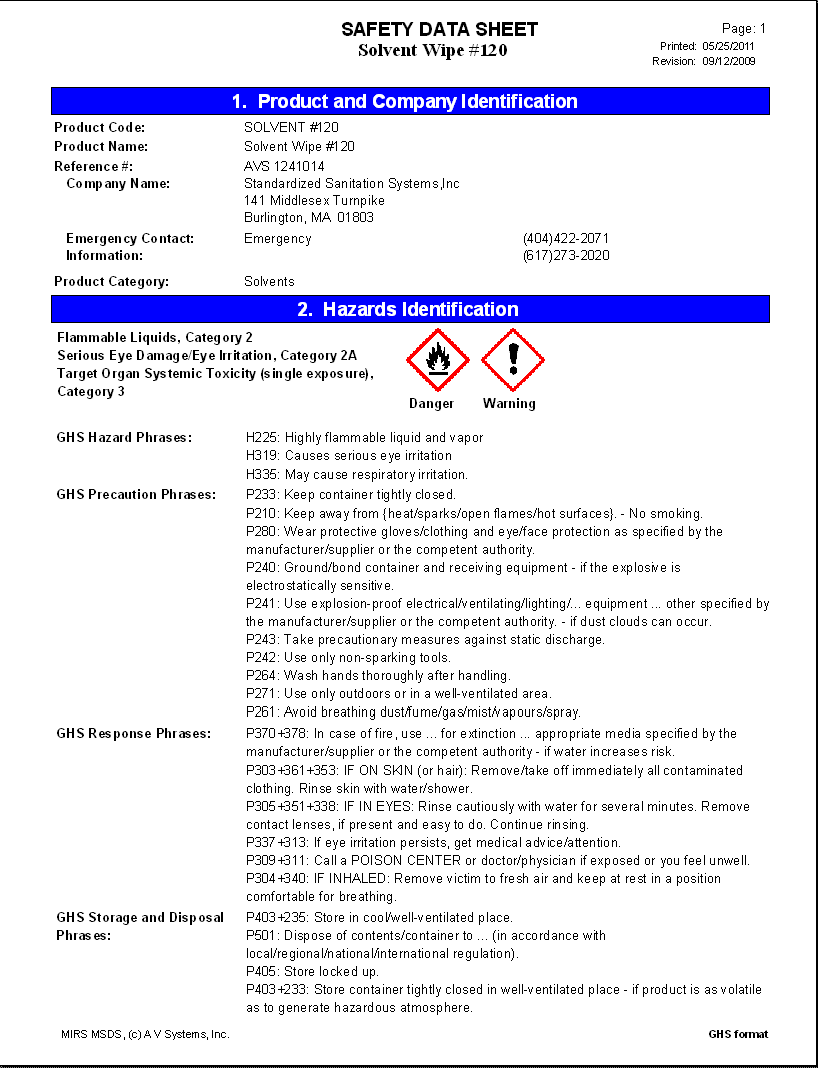 Si no se ha recibido ninguna hoja SDS respecto a una substancia peligrosa, el empleador debe comunicarse con el abastecedor o el fabricante o el importador, para obtener una, y mantener un registro del contacto.
Desde 2012, las SDS tienen un nuevo formato y requisitos.
36
Las hojas de datos para seguridad (cont.)
Identificación (producto, fabricante, contacto)
Identificación de peligros
Ingredientes
Medidas de primeros auxilios
Medidas contra incendios
Medidas contra fugas accidentales
Manejo y almacenamiento
Controles para la exposición / protección personal
Propiedades físicas y químicas
Estabilidad y reactividad
Información toxicológica
Información ecológica (no obligatoria)
Consideraciones al desecharlo (no obligatorias)
Información para transportarlo (no obligatoria)
Información regulatoria (no obligatoria)
Otra información
[Speaker Notes: Sección 1, Identificación: incluye el identificador del producto; el nombre del fabricante o distribuidor, dirección, número de teléfono; número de teléfono de emergencia; uso recomendado; restricciones de uso.
Sección 2, identificación de peligros: incluye todos los peligros relacionados con el producto químico y los elementos de etiqueta necesarios.
Sección 3, Composición / información sobre los ingredientes: contiene la información sobre los ingredientes químicos y los reclamos legales de secretos comerciales.
Sección 4, Medidas de primeros auxilios: síntomas / efectos importantes, agudos, retrasados; tratamiento requerido.
Sección 5, Medidas de combate a incendios: enumera técnicas de extinción adecuadas, equipos; riesgos químicos del fuego.
Sección 6, Medidas de fuga accidental: enumera los procedimientos de emergencia; equipo de protección; métodos apropiados de contención y limpieza.
Sección 7, Manejo y almacenamiento: enumera las precauciones para el manejo y almacenamiento seguros, incluidas las incompatibilidades.
Sección 8, Controles de exposición / protección personal: enumera los Límites Permisibles de Exposición (PEL) de la OSHA; los Valores Límites de Exposición (TLV) de la ACGIH; y cualquier otro límite de exposición utilizado o recomendado por el fabricante químico, el importador o el empleador que prepara la hoja de datos SDS, cuando esté disponible, así como los controles de maquinarias apropiados y el Equipo de Protección Personal (EPP o PPE, en inglés).
Sección 9, Propiedades físicas y químicas: enumera las características del producto químico.
Sección 10, Estabilidad y reactividad: enumera la estabilidad química y la posibilidad de reacciones peligrosas.
Sección 11, Información toxicológica: incluye vías de exposición; síntomas relacionados, efectos agudos y crónicos; medidas numéricas de toxicidad.
Sección 12, Información ecológica *
Sección 13, Consideraciones de eliminación *
Sección 14, Información de transporte *
Sección 15, Información reglamentaria *
Sección 16, Otra información: incluye la fecha de preparación o la última revisión.
* Nota: dado que otras agencias regulan esta información, la OSHA no aplicará las secciones 12 a la 15 (29 CFR 1910.1200, g.2).
Los empleadores deben asegurarse de que las hojas de datos SDS para su seguridad sean fácilmente accesibles para los empleados.]
37
Resumen
La Norma de la OSHA sobre Comunicación de los Peligros (HazCom) está basada en un concepto simple, que es que los empleados tienen la necesidad y el derecho de conocer los peligros y las identidades de las substancias químicas a las que están expuestos cuando están trabajando.
Asimismo, los empleados necesitan saber qué medidas protectoras hay para evitar que ocurran efectos adversos.
Informar de una lesión o incidente está protegido por ley.
Las acciones disciplinarias contra un empleado por reportar una lesión o incidente es una violación a la ley OSH (ley de seguridad y salud ocupacionales).
[Speaker Notes: Visite www.osha.gov para ver más información sobre explicación de los peligros, incluyendo las siguientes publicaciones:
Hazard Communication Guidelines for Compliance – OSHA 3111
(Es la misma información contenida en el Anexo E de 1910.1200 y también está disponible en español.)
Chemical Hazard Communication – OSHA 3084
(Esto también está disponible en español.)]
38
Actividad
Por favor consulte las instrucciones del Ejercicio de Mapeo de los Peligros
[Speaker Notes: Visite www.osha.gov para ver más información sobre explicación de los peligros, incluyendo las siguientes publicaciones:
Hazard Communication Guidelines for Compliance – OSHA 3111
(Es la misma información contenida en el Anexo E de 1910.1200 y también está disponible en español.)
Chemical Hazard Communication – OSHA 3084
(Esto también está disponible en español.)]
39
Reconocimientos
Este material fue producido con la beca #SH31179-SH7 de la Administración de Seguridad y Salud Ocupacionales del Departamento Federal del Trabajo. No necesariamente refleja los puntos de vista ni políticas del Departamento Federal del Trabajo, ni tampoco la mención de nombres comerciales, productos comerciales u organizaciones implica un respaldo por parte del Gobierno Federal.